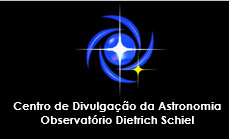 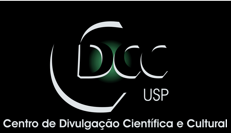 Astrobiologia
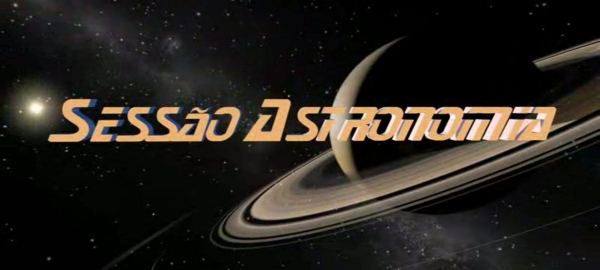 Artur Negrini Vicente
arturnegrini@gmail.com
www.cdcc.usp.br/cda
O que é Astrobiologia?
Astrobiologia é uma ciência multidisciplinar que estuda a 	       Vida no Universo

Como a vida começou?

Quão frequente é a vida no Universo?

Como podemos detectar vida fora da Terra?

Qual é o futuro da vida na Terra e fora dela?
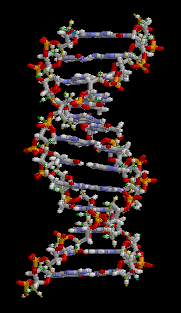 motivação
Vida é um fenômeno natural provável de se desenvolver em planetas com condições ambientais adequadas
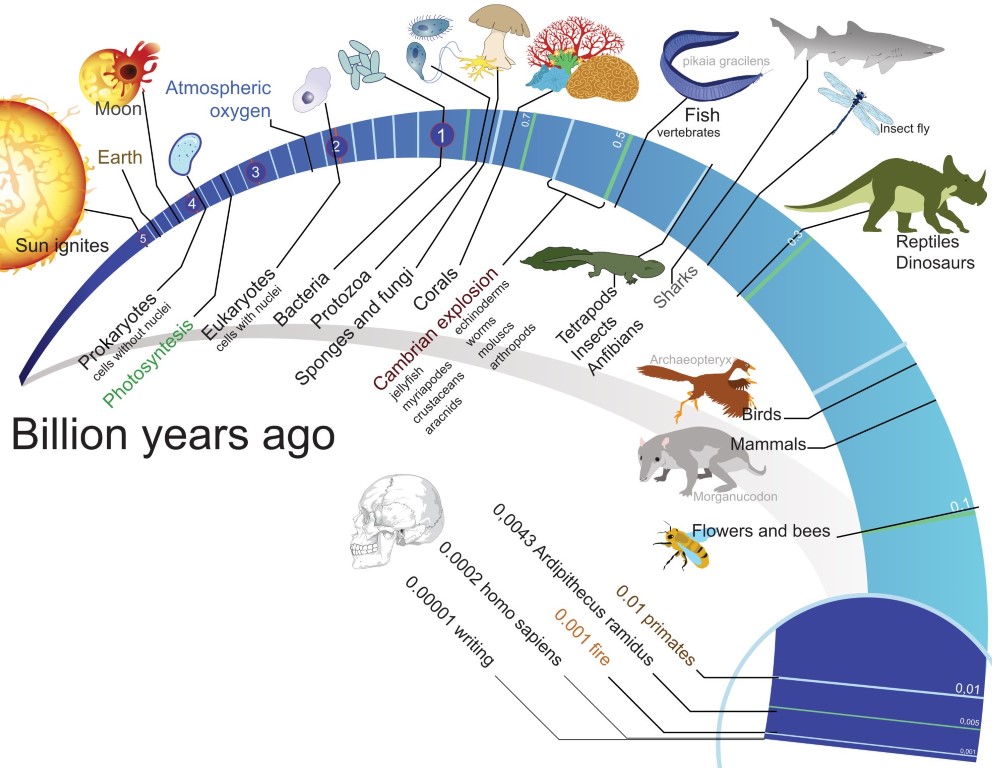 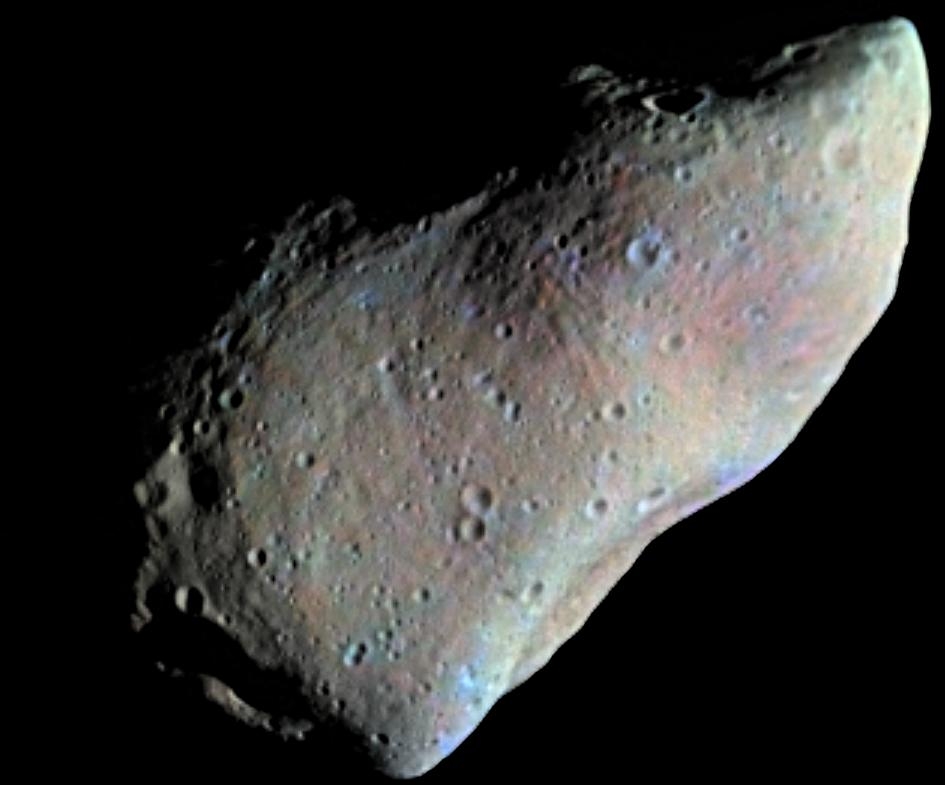 O que se busca lá fora?
1998 - NASA percebe que é necessário entender melhor a vida em nosso próprio planeta


Água líquida

Elementos bioquímicos (C, H, O, N, P, S)

Seres Extremófilos
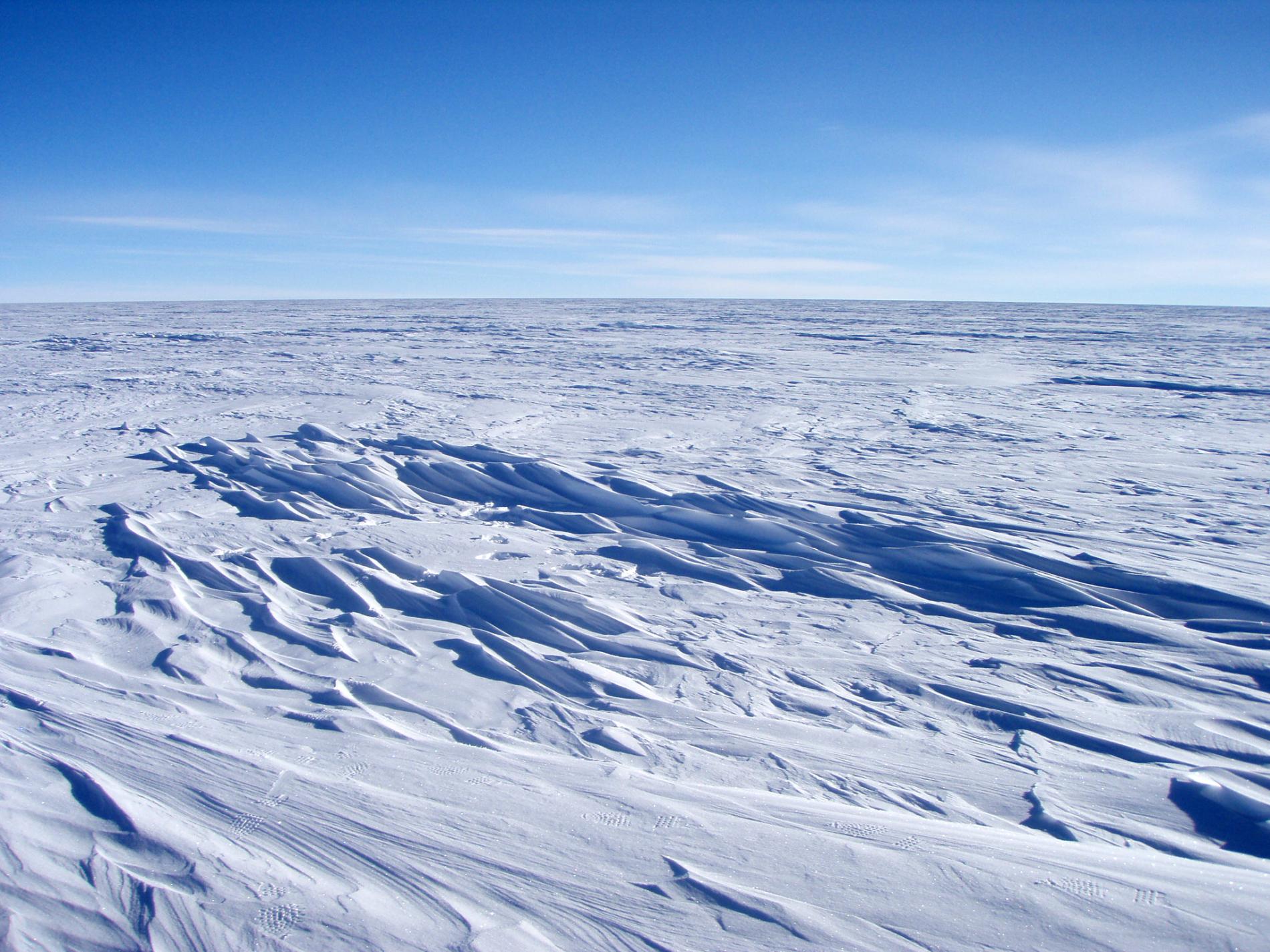 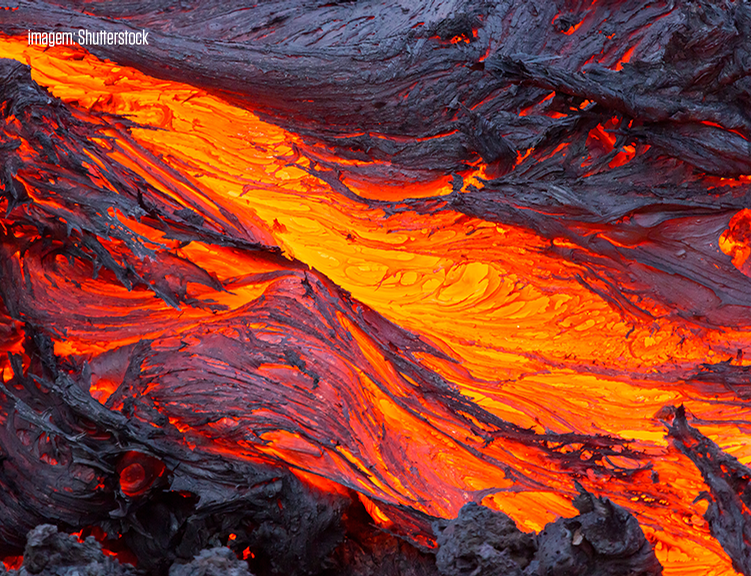 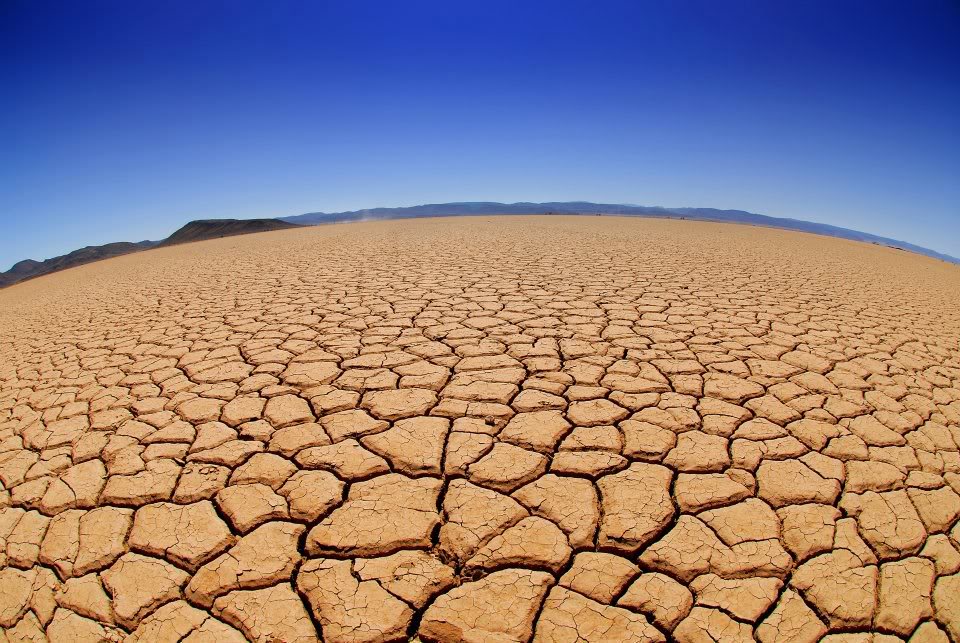 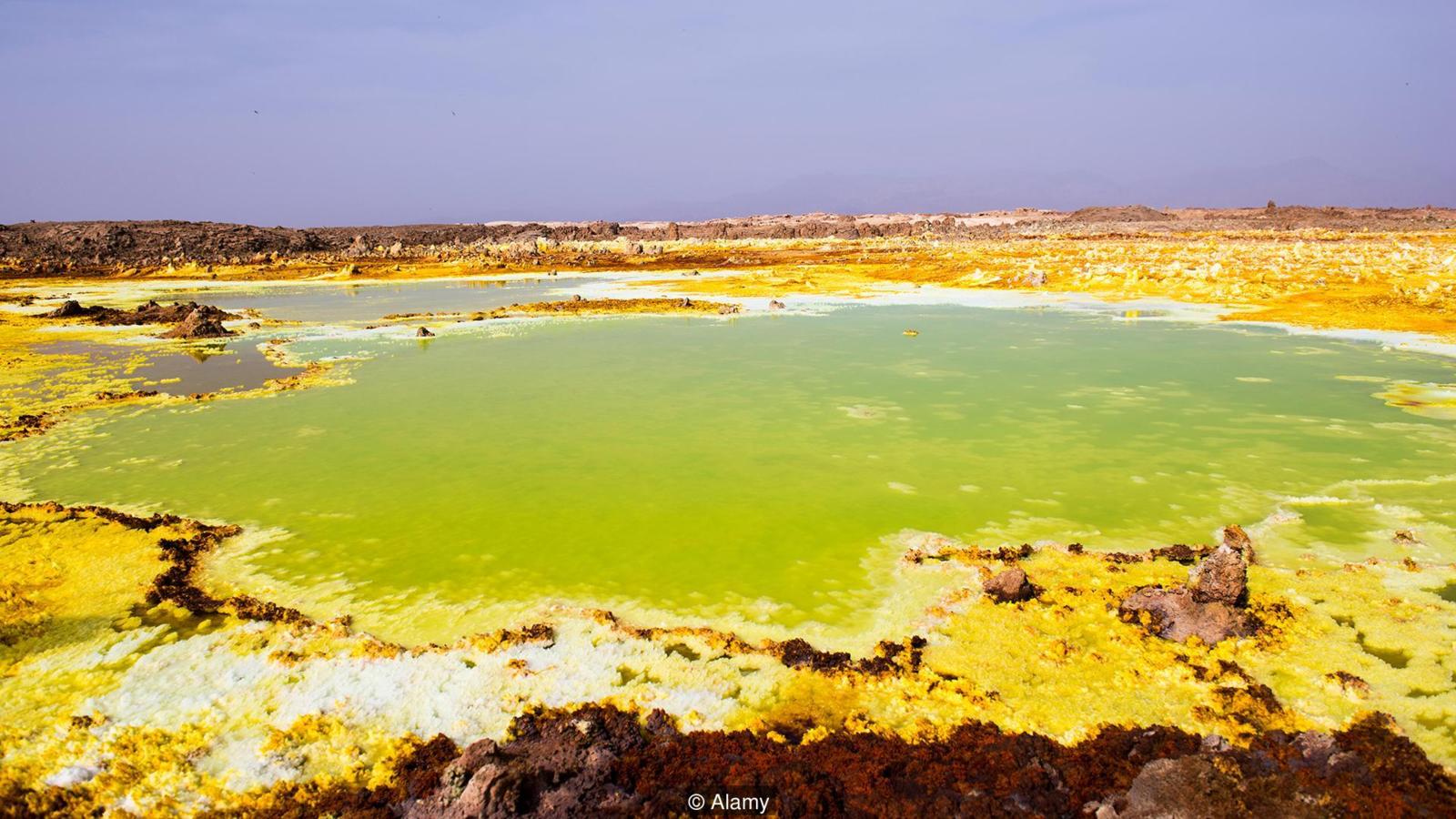 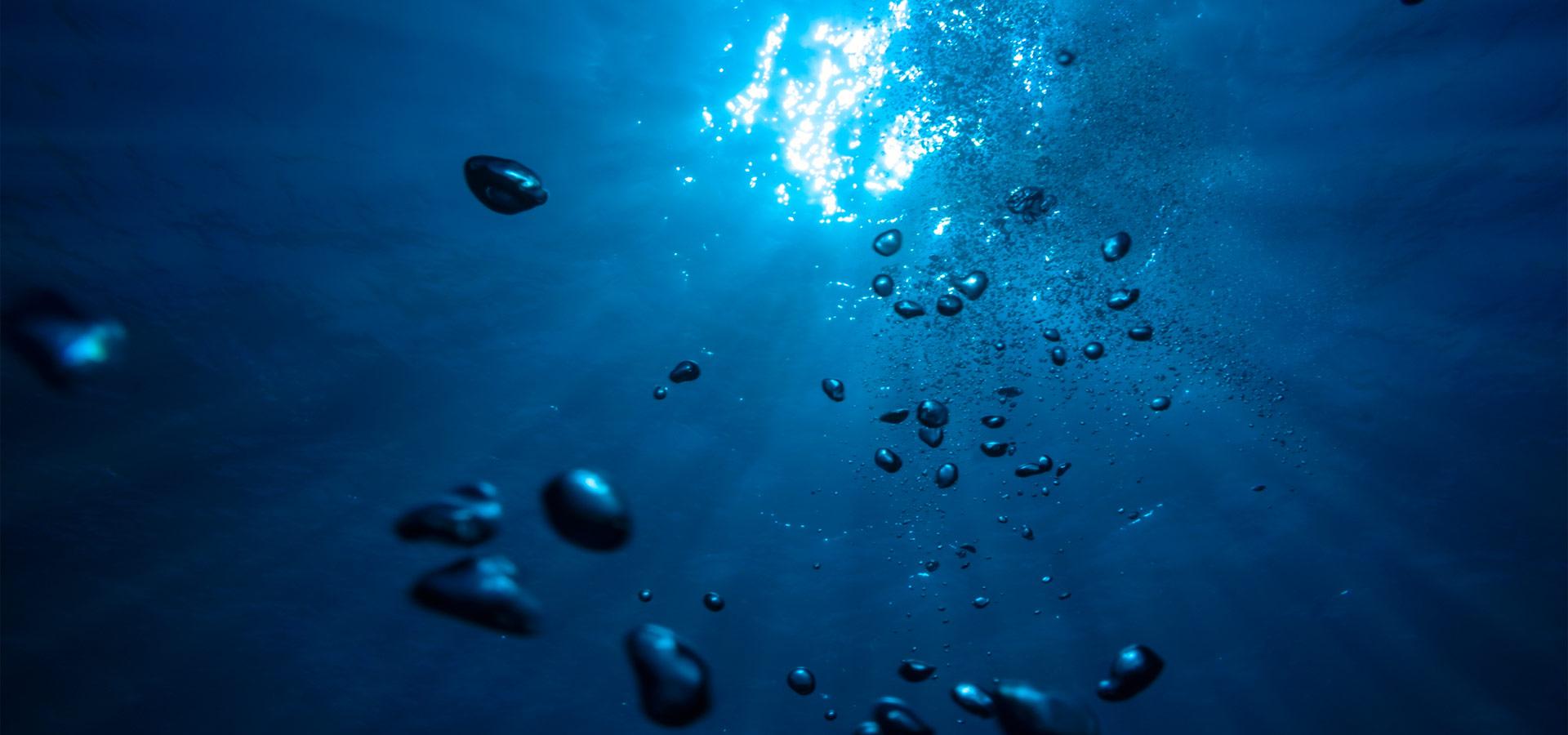 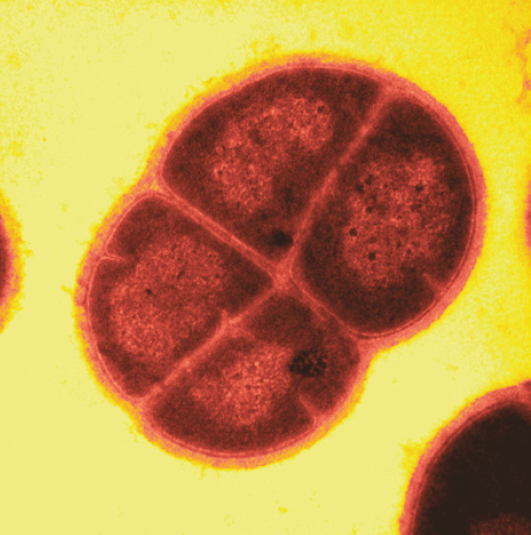 Onde buscar?
(Uma vez definido o que se buscar, agora é preciso saber onde)
O conceito de Habitabilidade
O conceito de Habitabilidade
Requisitos
Estrela de vida longa
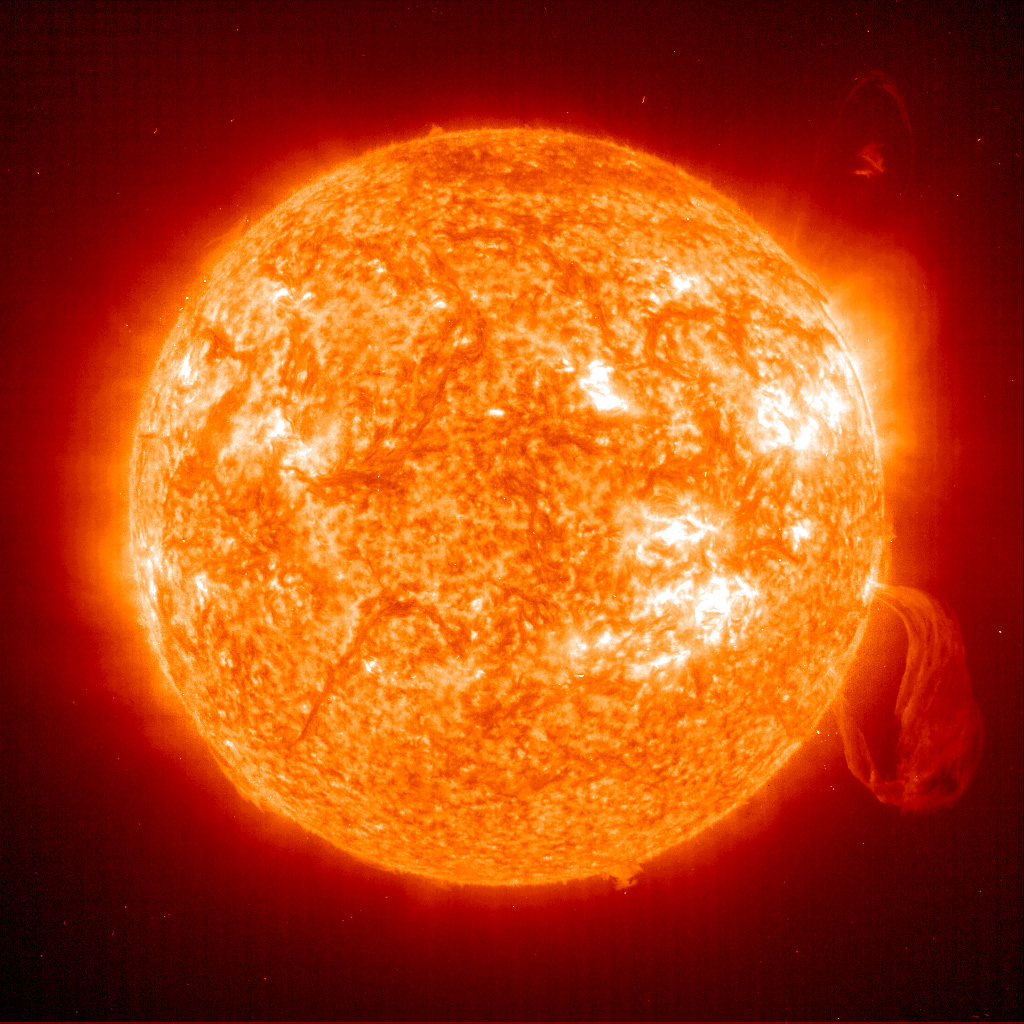 O conceito de Habitabilidade
Requisitos
Estrela de longa vida

Zona Habitável
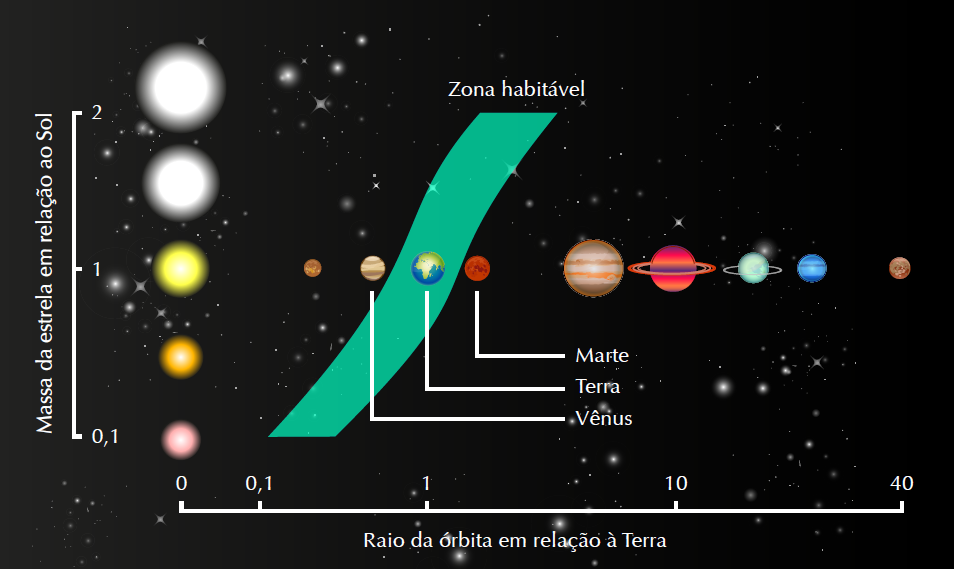 O conceito de Habitabilidade
Requisitos
Estrela de longa vida

Zona habitável

Planeta rochoso
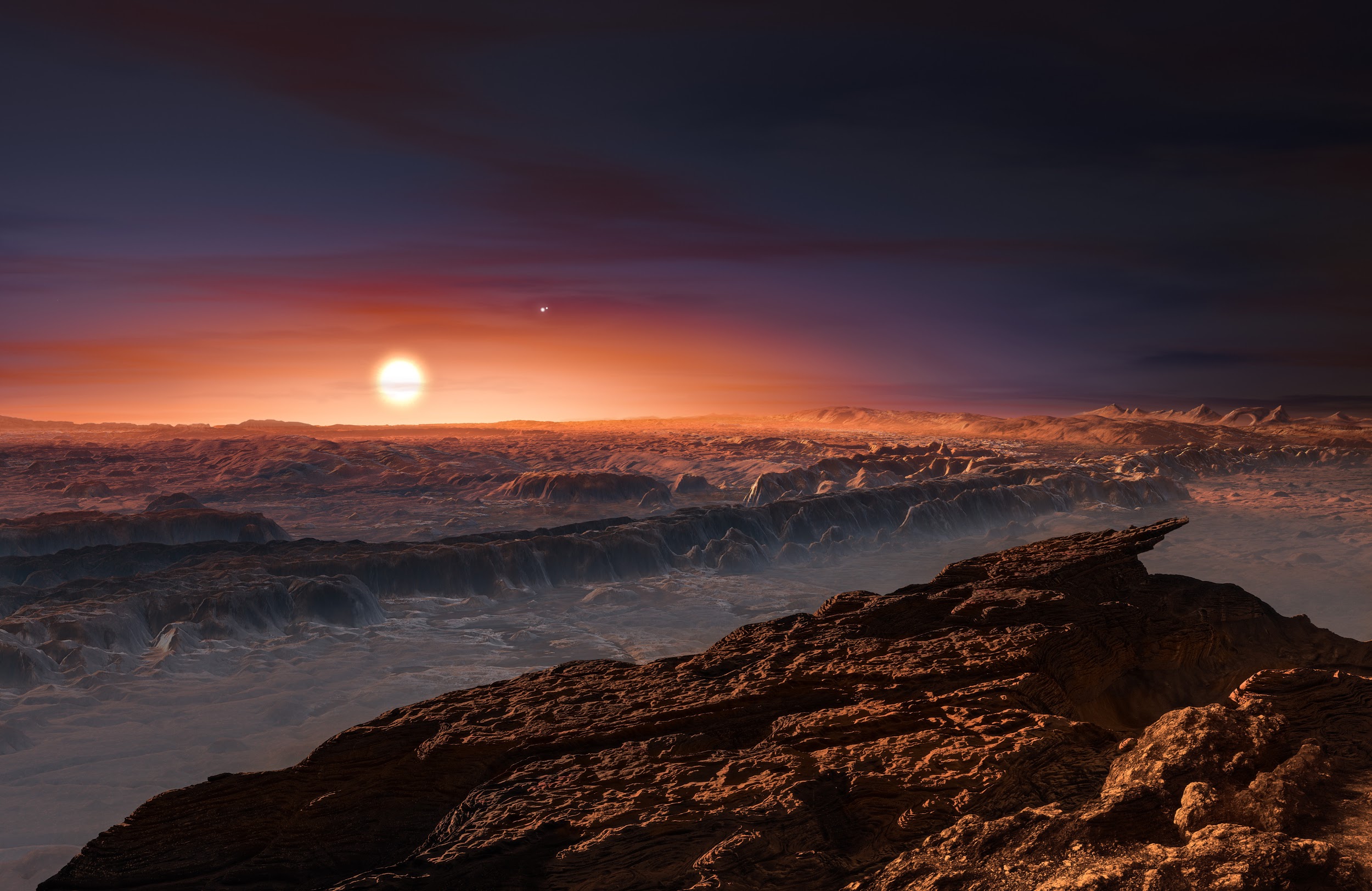 Proxima b
O conceito de Habitabilidade
Requisitos
Estrela de longa vida

Zona habitável

Planeta rochoso

Campo magnético
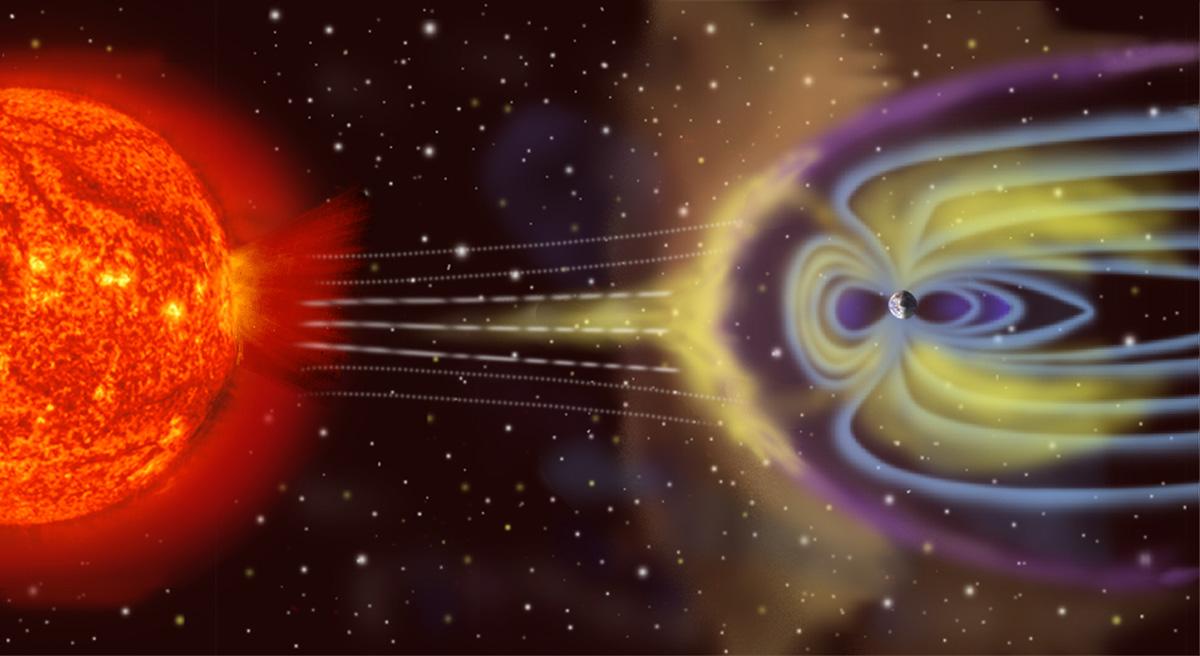 O conceito de Habitabilidade
Requisitos
Estrela de longa vida

Zona habitável

Planeta rochoso

Campo Magnético

Efeito estufa
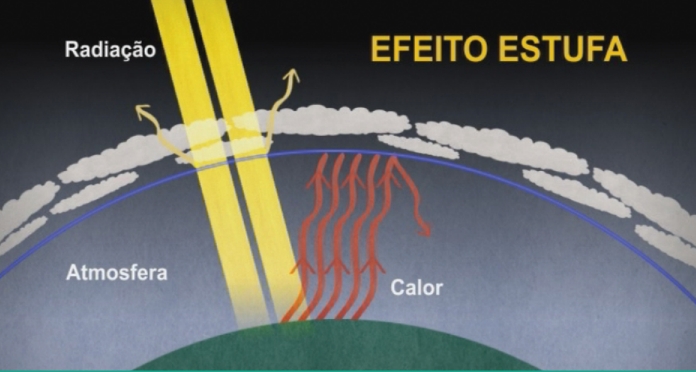 O conceito de Habitabilidade
Requisitos
Estrela de longa vida

Zona habitável

Planeta rochoso

Campo Magnético

Efeito estufa
Pode haver formas de vida 

	que sobrevivem à radiação extrema?

	que não precisam de uma superfície rochosa?

	que não necessitam de água liquida para sobreviver?
A BUSCA DE VIDA NO SISTEMA SOLAR
Marte
Água sólida no subsolo e nos polos

Água líquida no passado
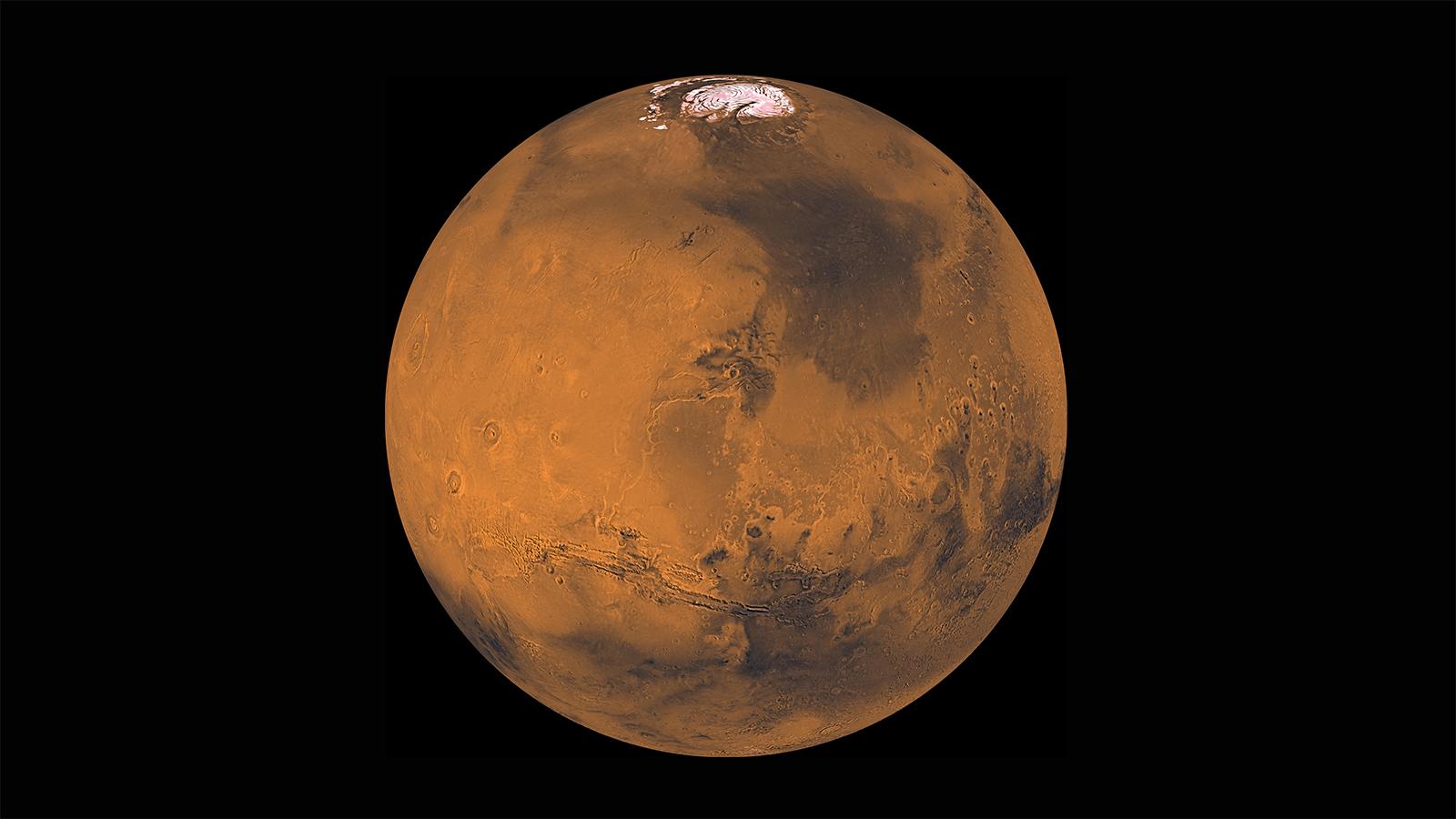 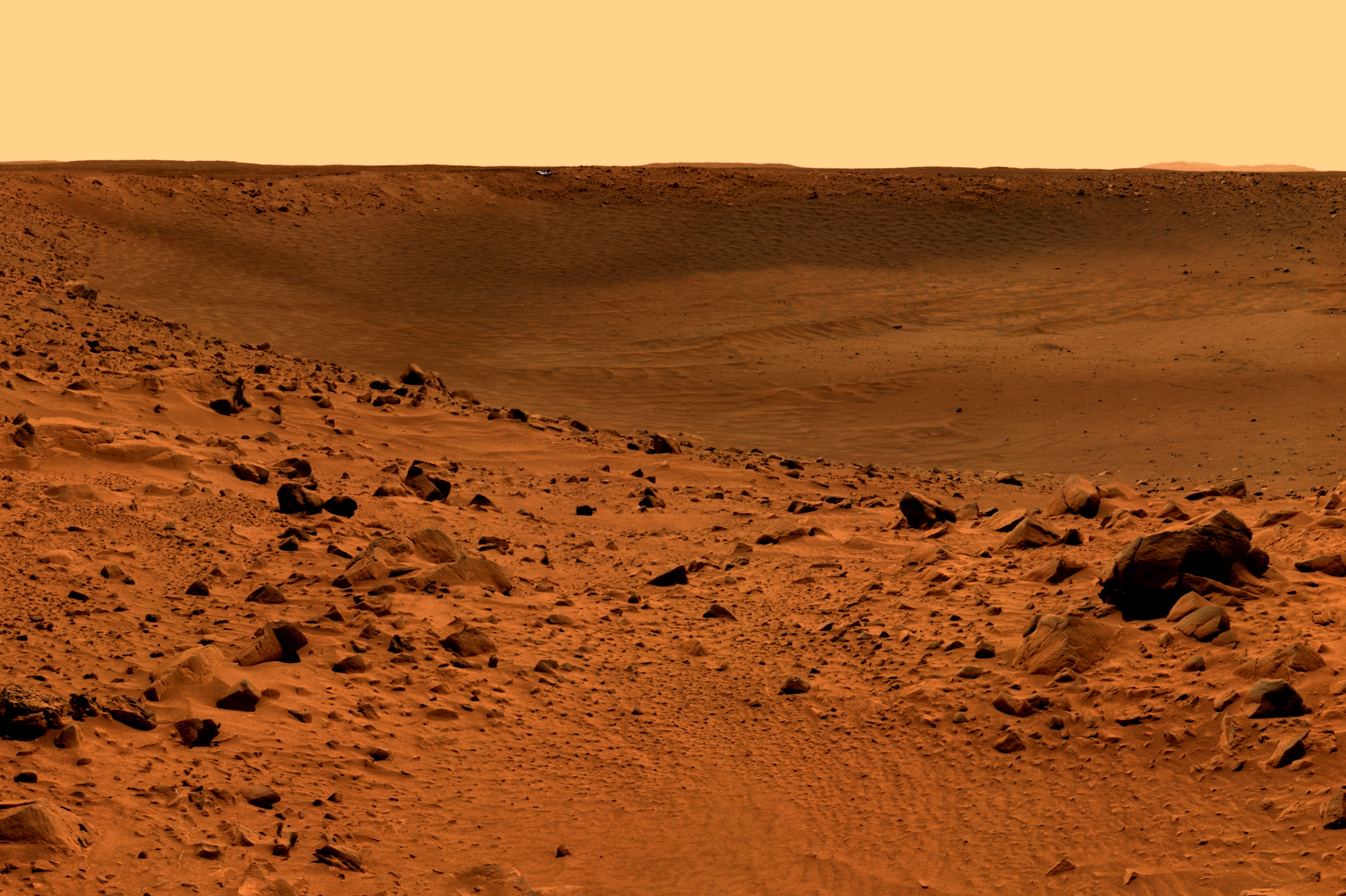 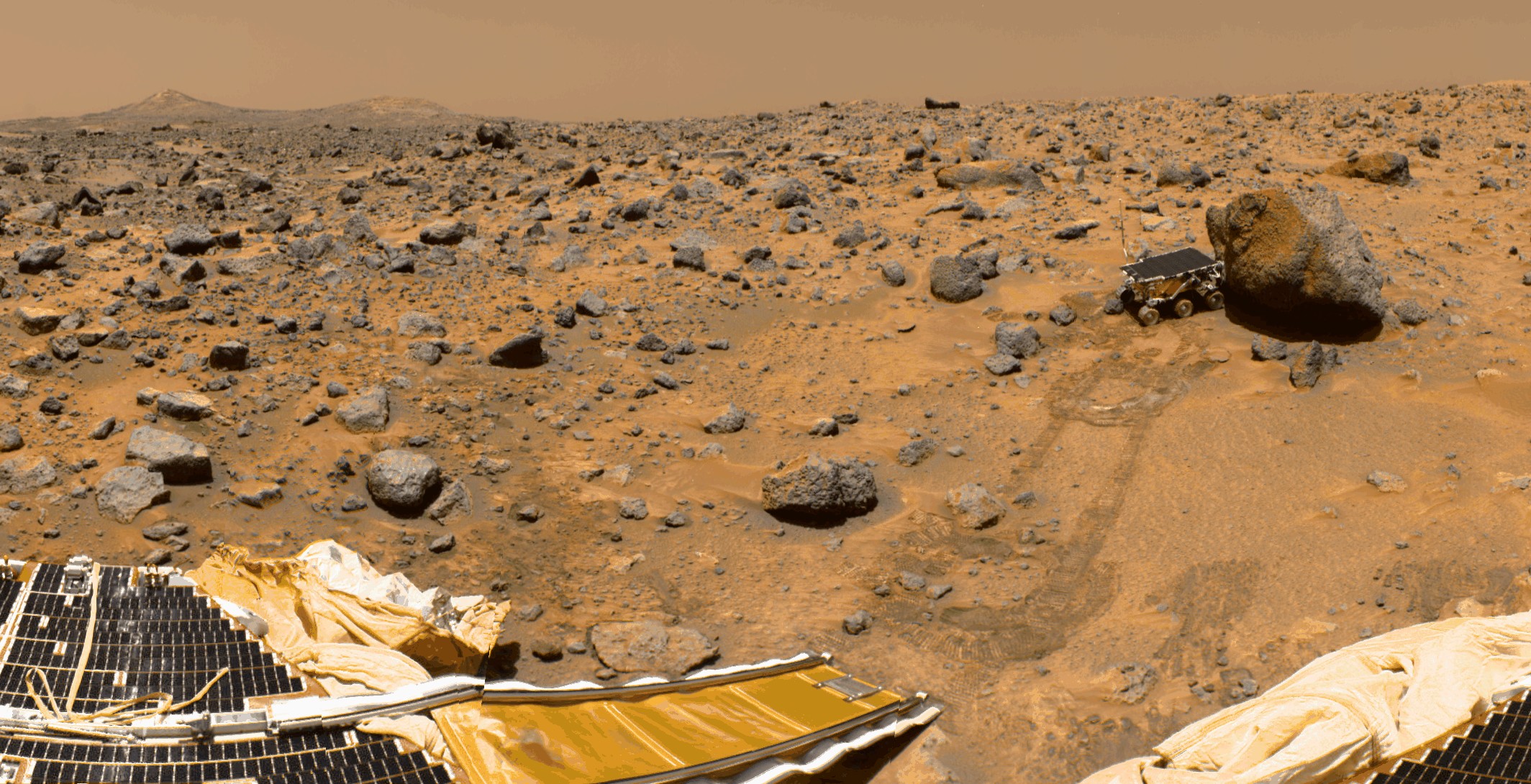 Europa
Oceano de água líquida abaixo de uma camada de gelo
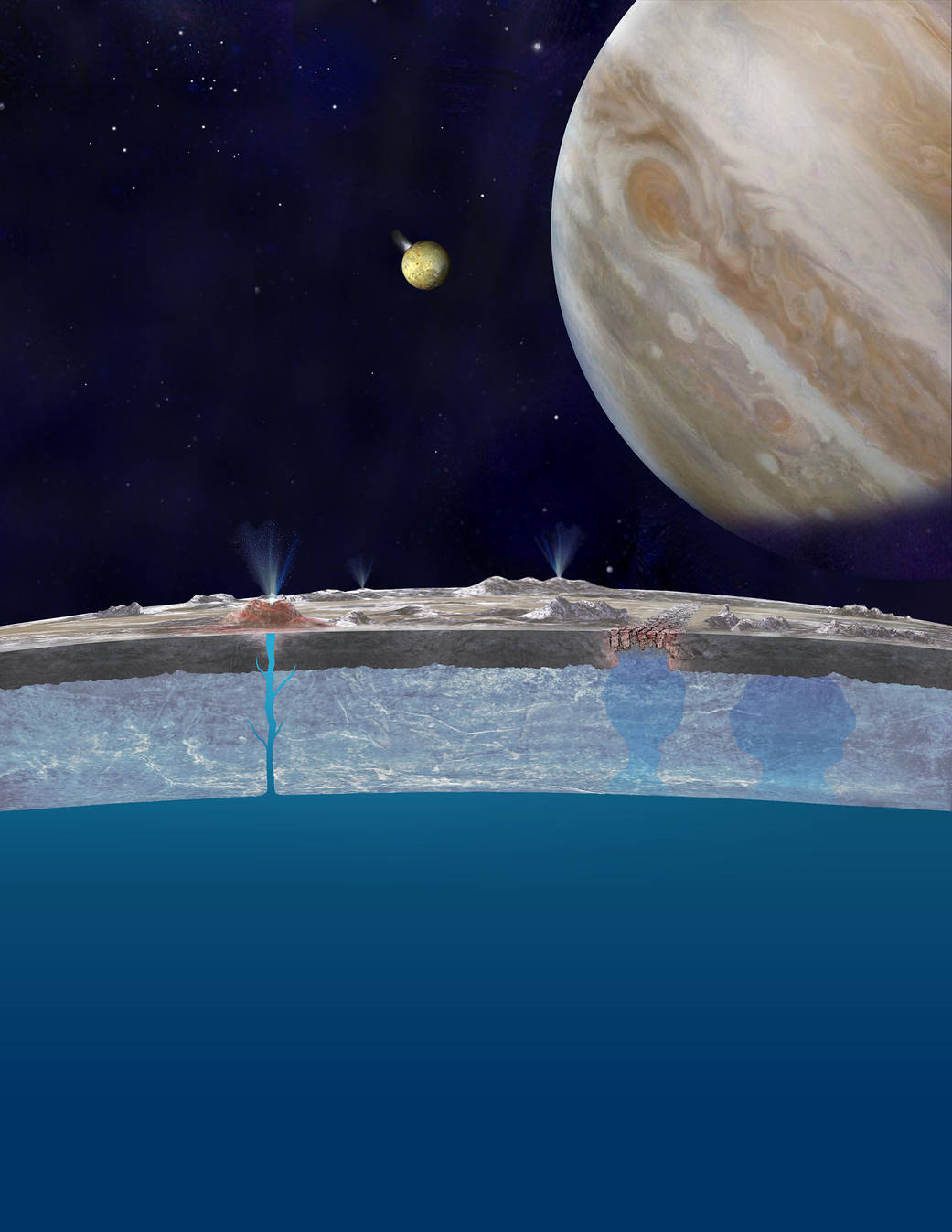 Europa
Oceano de água líquida abaixo de uma camada de gelo

Temperatura, pressão, pH e dos oceanos estão dentro dos limites capazes de suportar vida conhecida
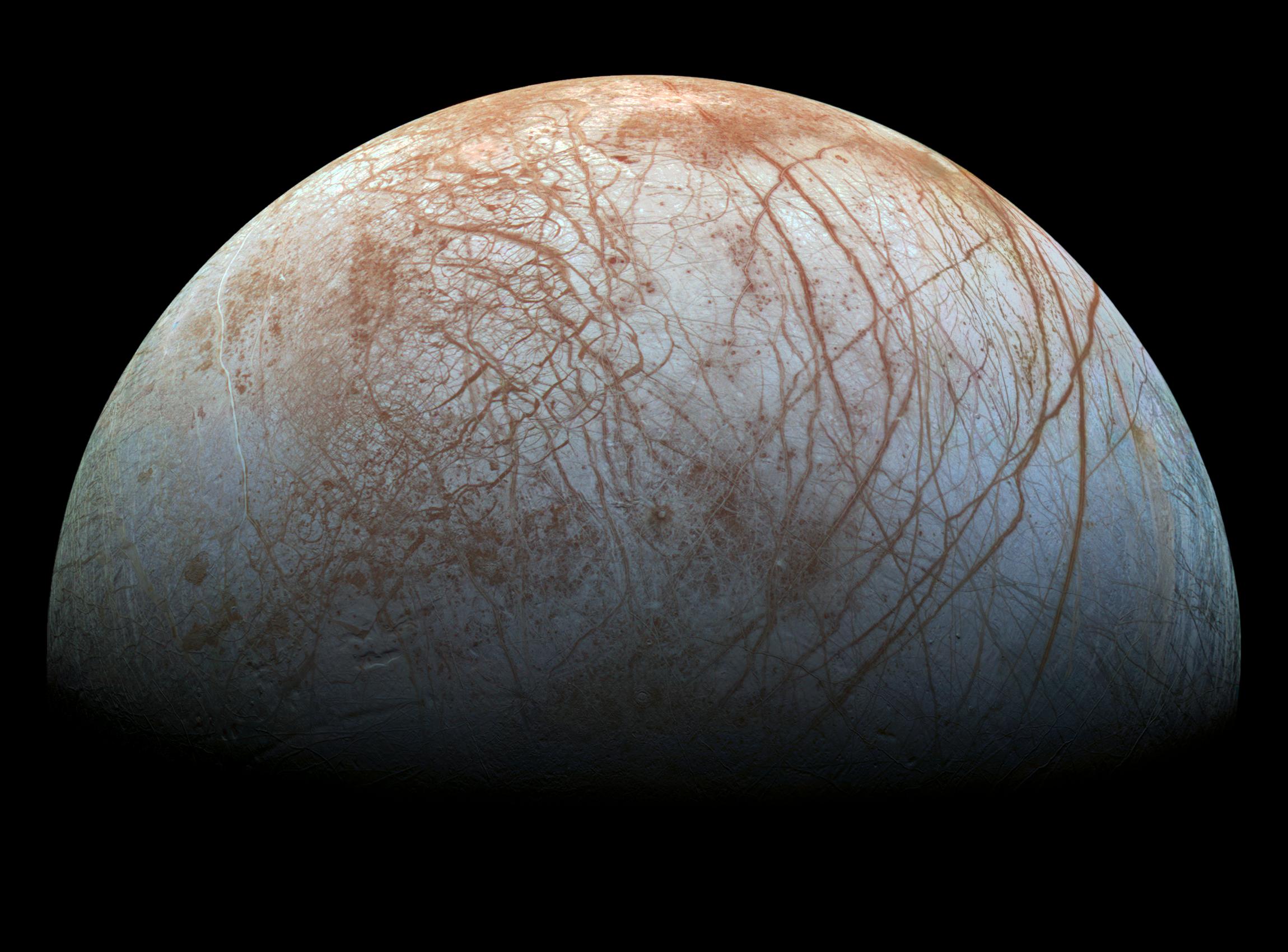 Titã
Único satélite com atmosfera densa
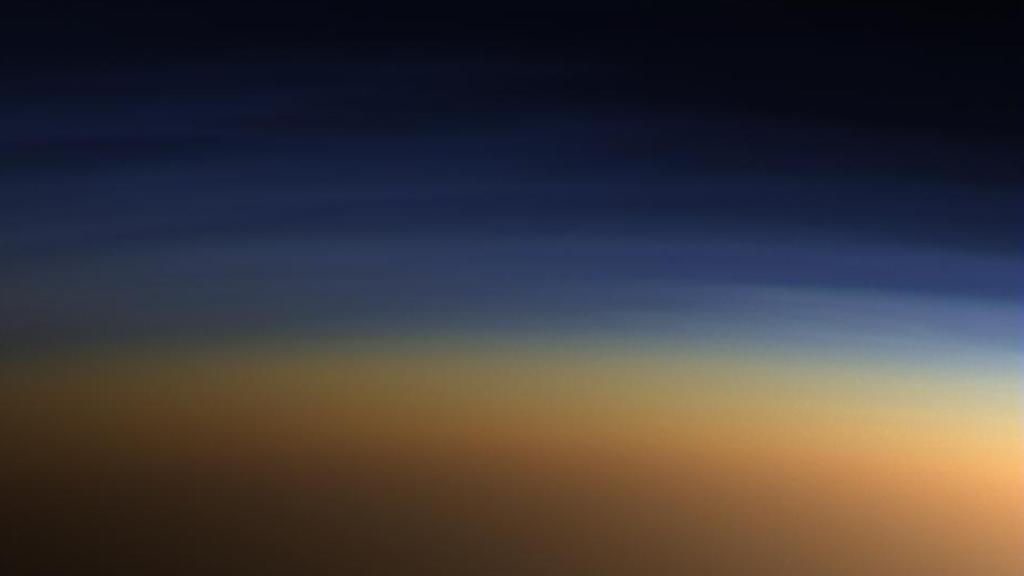 Cassini
Titã
Único satélite com atmosfera densa

Lagos de Hidrocarbonetos líquidos

Atividades hidrológicas
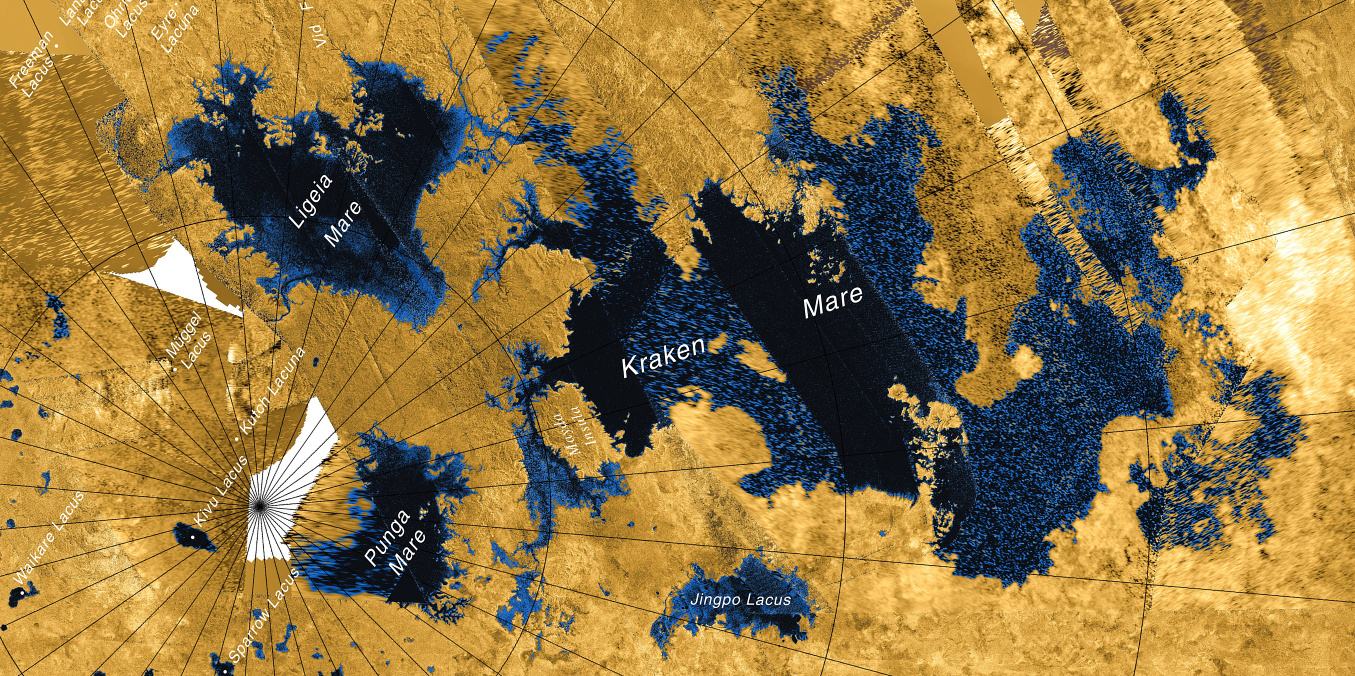 A BUSCA DE VIDA ALÉM DO SISTEMA SOLAR
A Equação de Drake
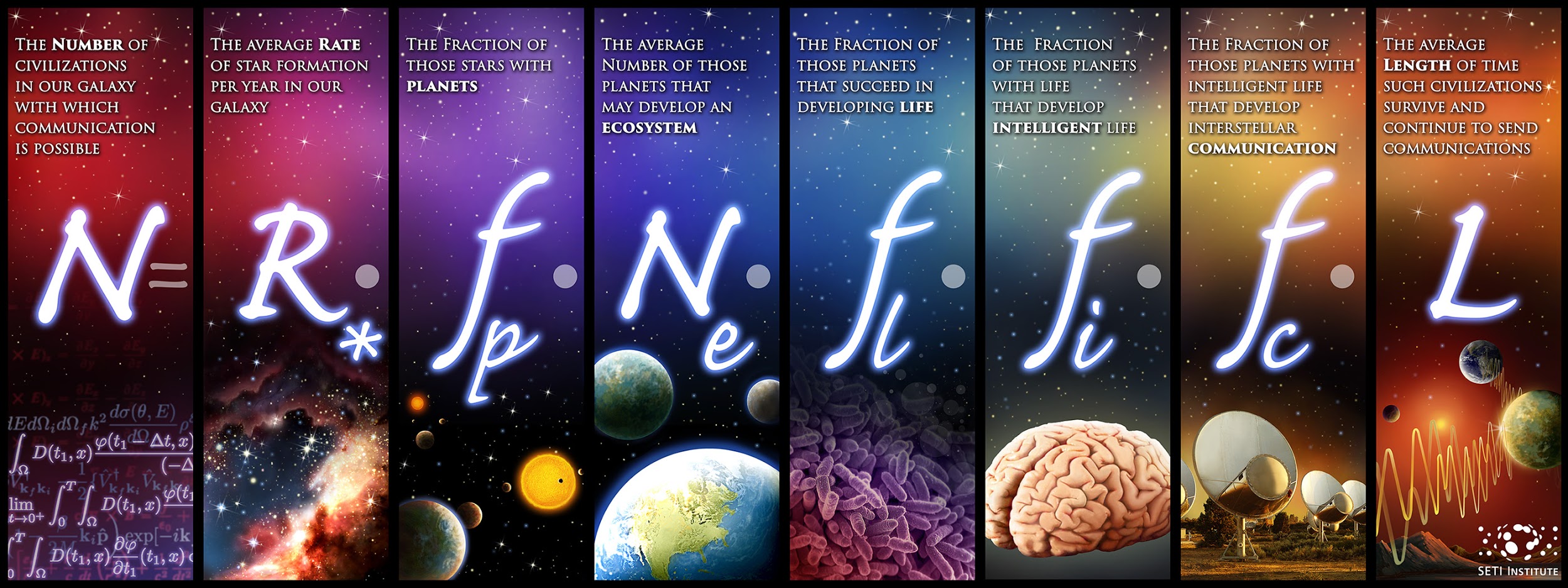 A Equação de Drake
100.000 Civilizações Inteligentes
Cadê todo mundo???
Paradoxo de Fermi
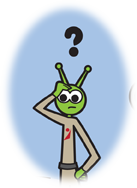 Hipótese  1
Nós estamos sozinhos
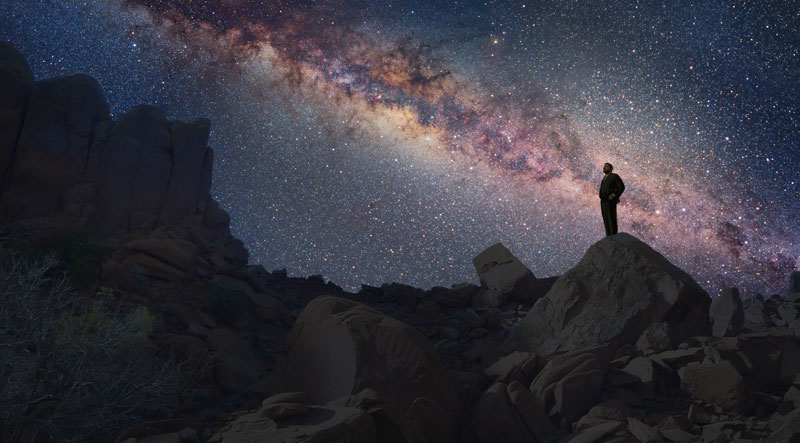 Hipótese 2
Nós já recebemos visitas no passado
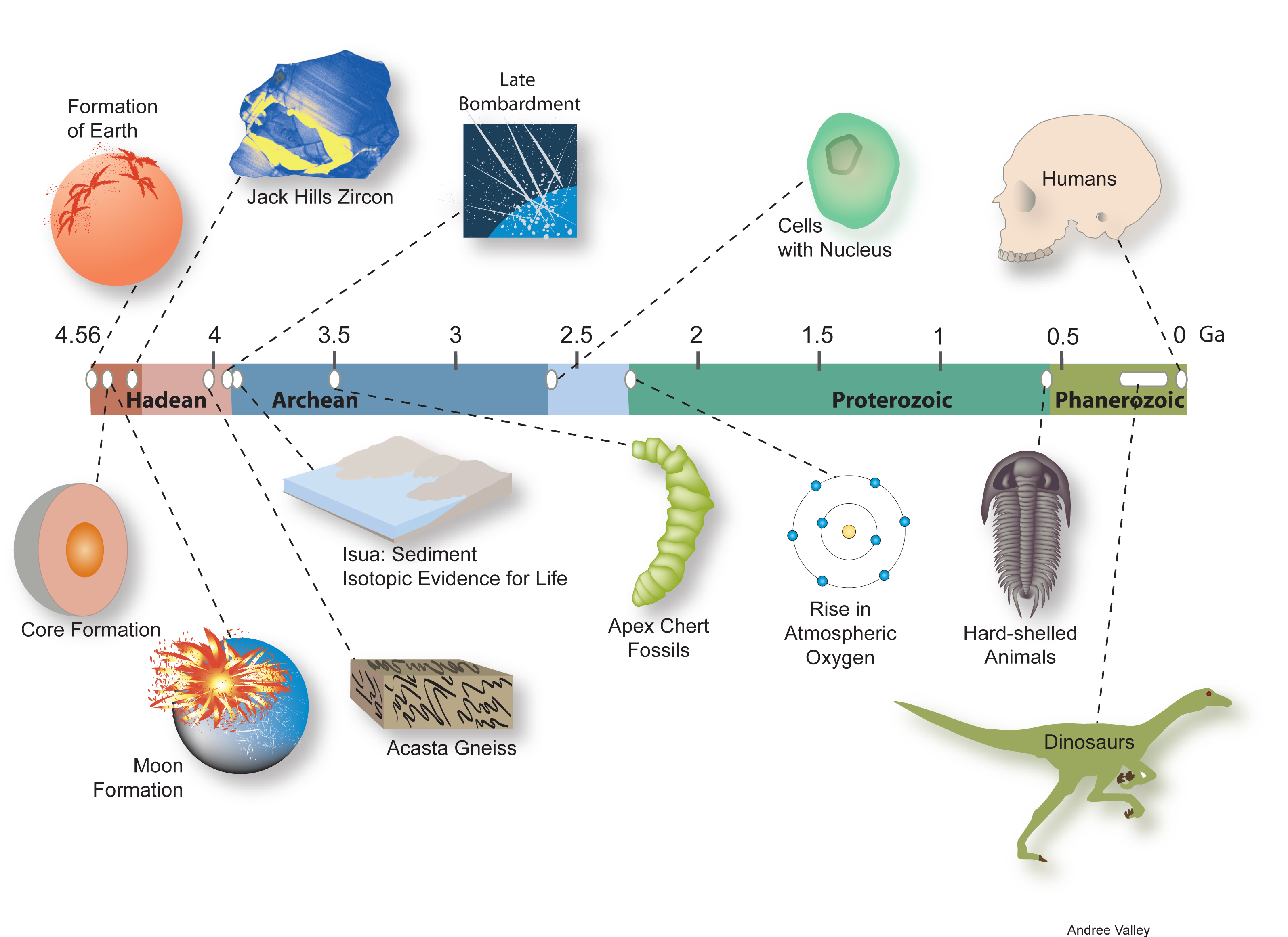 Hipótese 3
Nossa galáxia está cheia de sinais, mas não conseguimos detectá-los
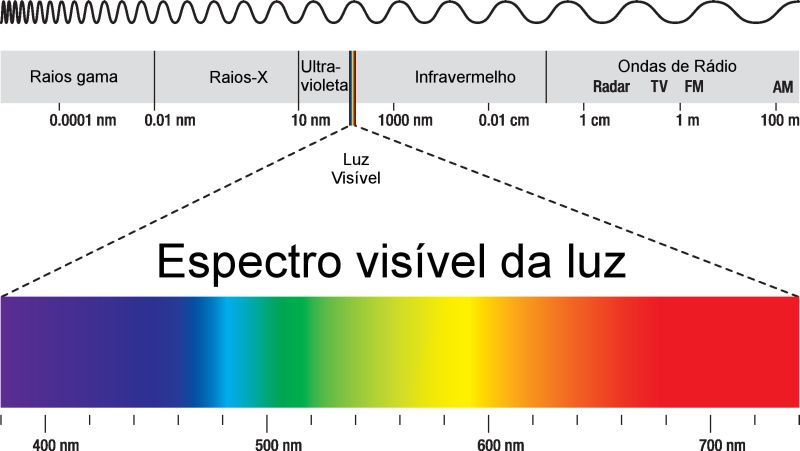 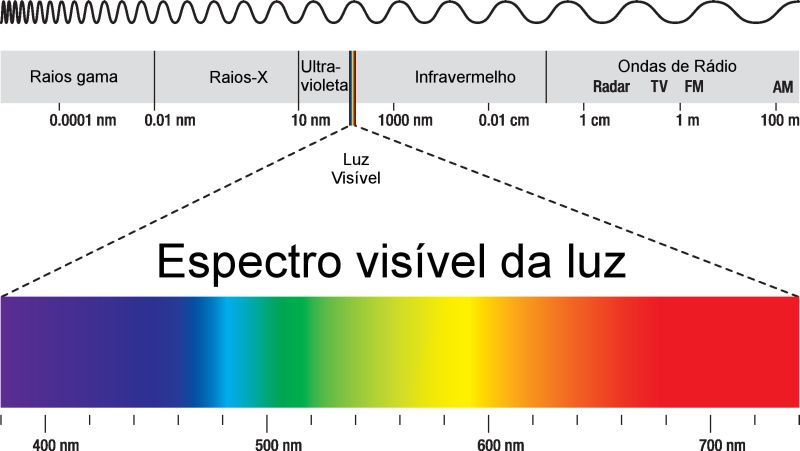 “Talvez consigamos encontrar indícios de vida extraterrestre, talvez não, mas o importante é que, neste caminho, estamos compreendendo melhor os processos naturais que permitiram que um fenômeno tão complexo, como a vida, tenha surgido e evoluído em nosso Universo.”
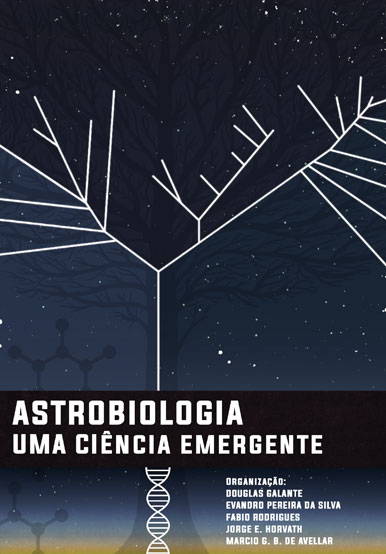 Referências
Astrobiologia: uma ciência emergente / Núcleo de Pesquisa em Astrobiologia. São Paulo. Tikinet Edição : IAG/USP, 2016.

WEBB, Stephen. If the Universe is teeming with aliens… Where is everybody?. Springer. 2014.

Núcleo de Pesquisa em Astrobiologia. http://www.astrobiobrazil.org/index.php/pt_br/

Astrobiologia: estudando a vida no Universo.
 https://ruclip.com/video/FCZGWHRmOYs/astrobiologia-estudando-a-vida-no-universo.html

Astrobiology at NASA. https://astrobiology.nasa.gov/
Muito obrigado!
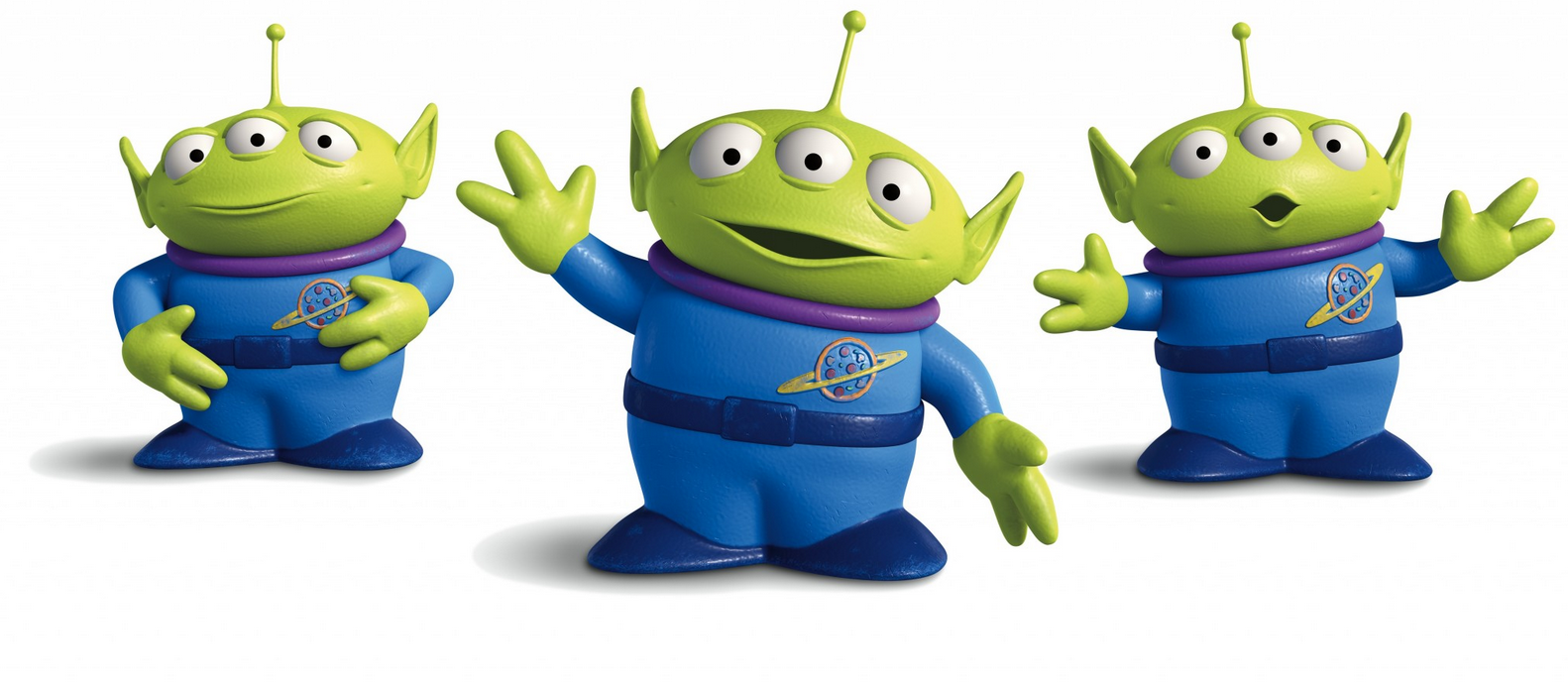 Artur Negrini Vicente
E-mail: arturnegrini@gmail.com